»
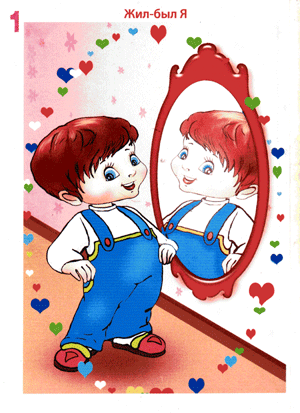 Не будильник – а звонит,
Не приёмник – говорит.
Угадайте кто же он?
Ну конечно
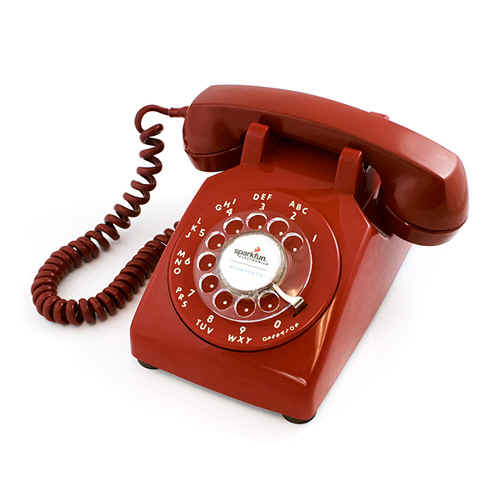 Телефон
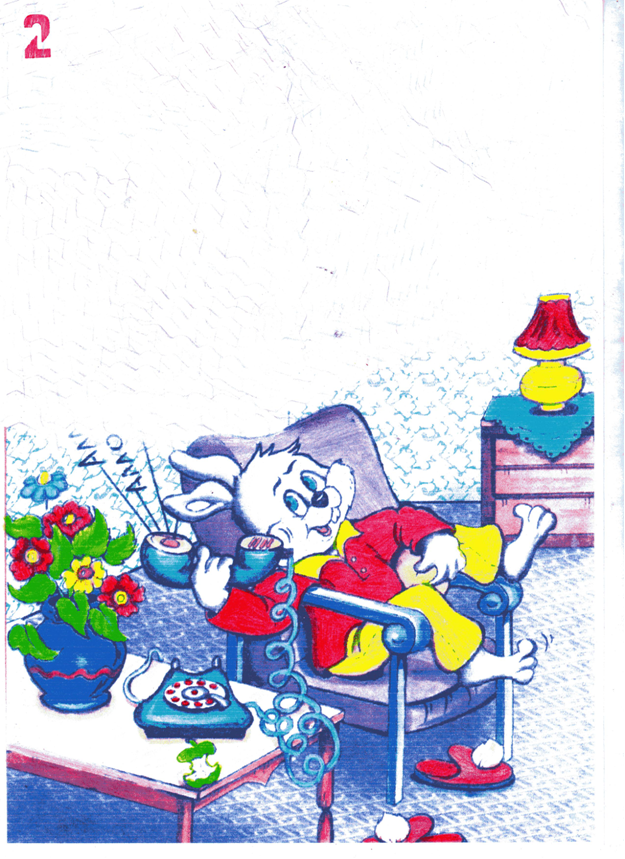 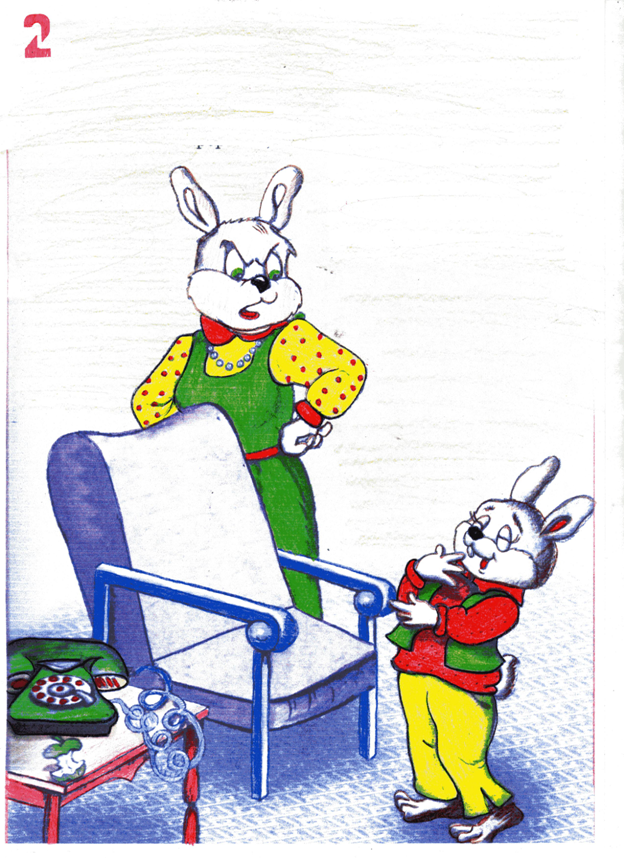 Культура телефонного общения
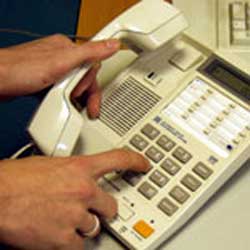 Неприлично звонить до 9 утра и после 22:00.
 Разговор не должен быть долгим – 3-5 минут.
 Непозволительно начинать разговор
    с вопросов: «Кто говорит?», «Кто у телефона?»
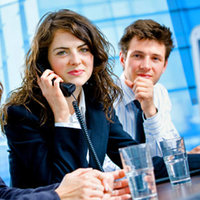 Чтобы речь звучала более 
    доброжелательно, достаточно 
    слегка улыбаться при 
    разговоре.
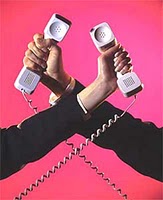 Не жуйте, не пейте и конечно, 
      не зевайте  общаясь по телефону!
Если во время разговора произошел разрыв связи, то перезвонить должен тот, кто звонил первым.
Правила телефонного разговора.
1. Начинай разговор с приветствия: здравствуйте.
Доброе утро
Добрый день.
Добрый вечер
2.Заканчивай разговор словами прощания.
До свидания.
До скорой встречи.
Всего хорошего.
Всего доброго.
3.Говори по телефону ровным, спокойным голосом, не груби, не применяй слов « паразитов».
4.Нельзя подолгу занимать телефон, когда в этом нет необходимости, ведь в это время вам могут звонить, чтобы передать важное сообщение, или телефон нужен кому- то домашним.
5.Перед тем как позвонить подумайте, не побеспокоит ли людей ваш звонок, так как может быть раннее утро, или поздний вечер.
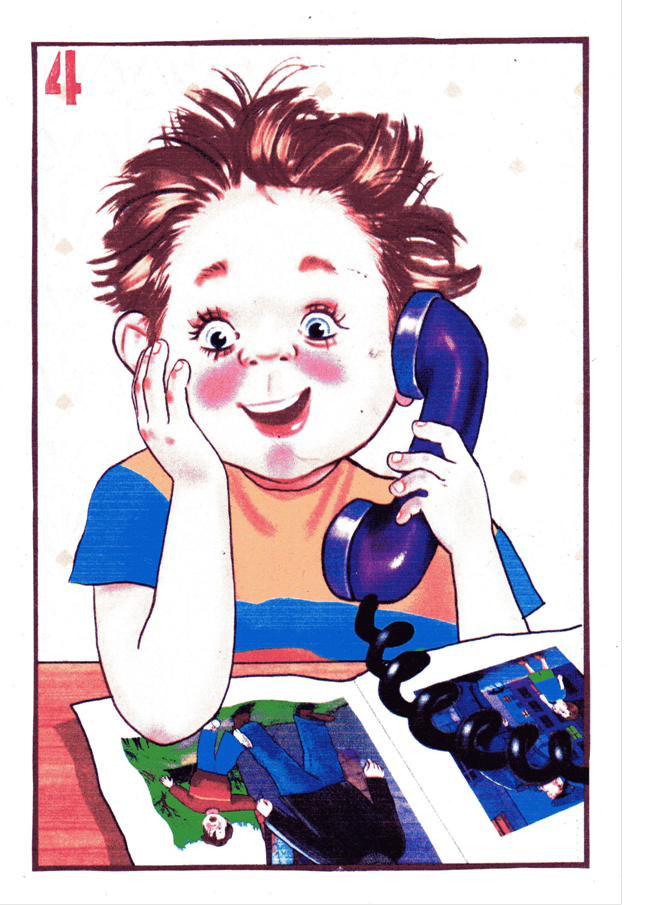 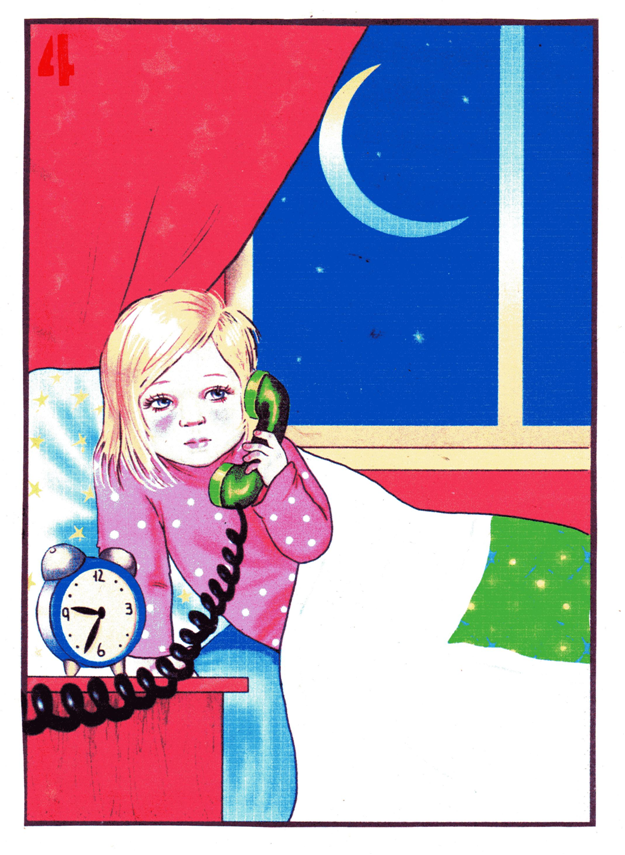 6.Говори по телефону чётко и кратко.
Вежливый человек остаётся вежливым и в телефонном разговоре.
Будьте вежливы в общении, и тогда оно доставит массу удовольствия вам и вашему собеседнику.
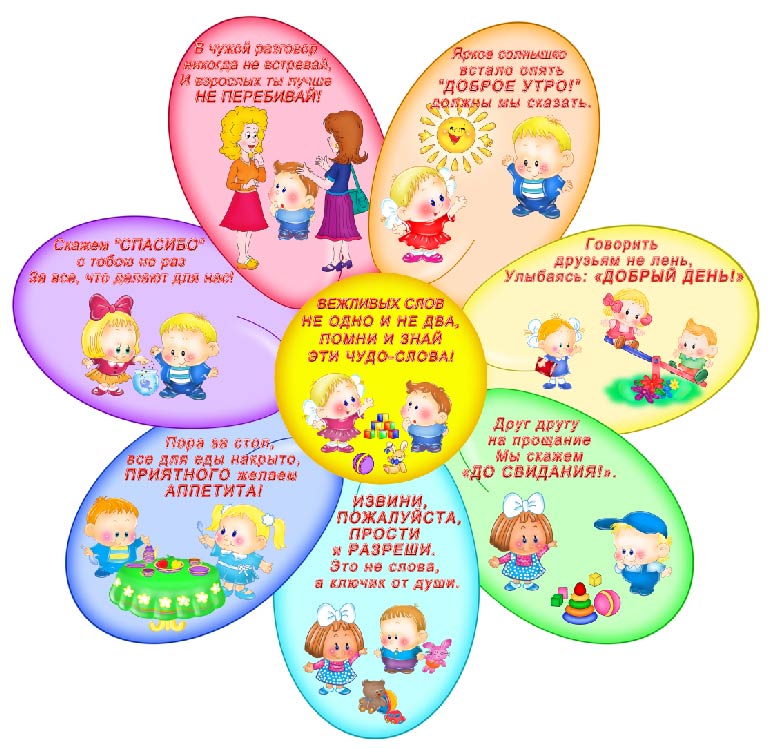 !